Jan. 2017
NDP-Based Measurement Protocol
Date: 2016-12-01
Slide 1
Feng Jiang, et al, Intel Corporation
Jan. 2017
Outline
Propose a NDP-based sounding sequence for the MU measurement protocol in 802.11az
Slide 2
Feng Jiang, et al, Intel Corporation
Jan. 2017
Motivation
Reuse 11ax PHY architecture for simplicity 
Support MU operation for improving efficiency
Support MIMO and full bandwidth for enhanced accuracy
Slide 3
Feng Jiang, et al, Intel Corporation
Jan. 2017
Background
Measurement protocol includes two phases
Channel sounding phase
Measurements feedback phase
These two phases can be within the same or different TxOPs
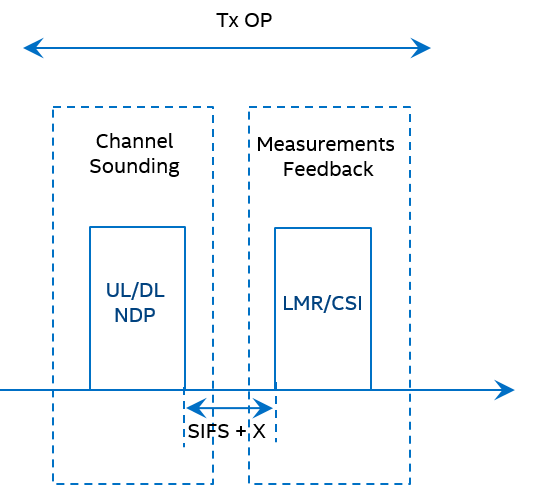 Slide 4
Feng Jiang, et al, Intel Corporation
Jan. 2017
Sounding Sequence
Maximum compatibility with 11ax
NDP is reused as sounding signal
Trigger frame precedes UL transmission
NDP-A precedes NDP sounding
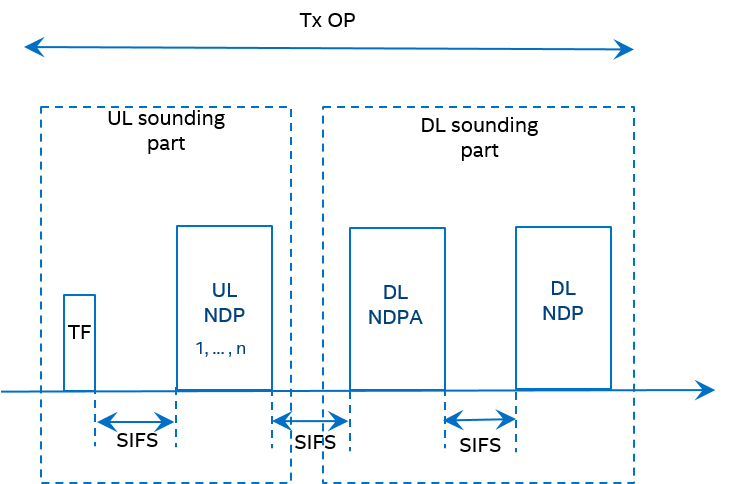 Slide 5
Feng Jiang, et al, Intel Corporation
Jan. 2017
Feedback Content
CSI
Channel estimates for obtaining ToD/ToA and/or AoA/AoD (MIMO case)
Receiver calculates ToA for both UL and DL (non-critical path calculation)
LMR
ToD/ToA and AoA/AoD
Sender of the feedback pays the computing power
Feedback sender can choose either CSI or LMR
Slide 6
Feng Jiang, et al, Intel Corporation
Jan. 2017
Measurement Protocol — Option 1
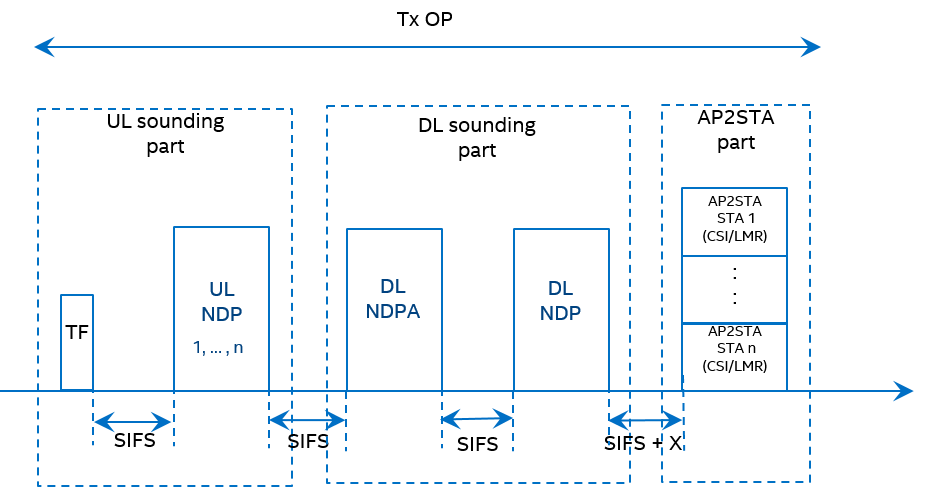 STA has t1 and t4
AP feeds back CSI/LMR to STA, where t2 and t3 are carried
Feedback can be in the same or another TXOP
No ACK for the feedback the same as “action no ack” CSI feedback in 11ac/ax
Slide 7
Feng Jiang, et al, Intel Corporation
Jan. 2017
Measurement Protocol — Option 2
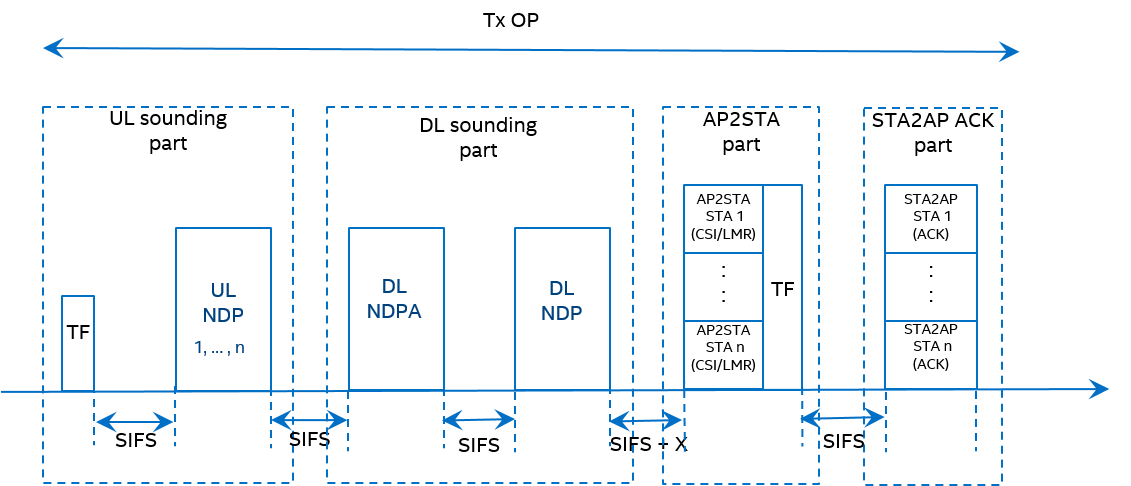 Same as Option 1 except the feedback is acknowledged
Trigger frame is aggregated with the feedback frame to schedule the ACK
Slide 8
Feng Jiang, et al, Intel Corporation
Jan. 2017
Conclusion
NDP-based measurement sequence is proposed
Measurement protocol is maximally compatible with 11ax
MIMO and full bandwidth measurement are supported
Slide 9
Feng Jiang, et al, Intel Corporation
Jan. 2017
Motion
We agree to the following text for 11az SFD under the “Accuracy and Coverage over 2.4 and 5GHz” subsection:
The measurement phase for the ranging protocol for MU shall be only based on NDP sounding and have the following frame exchange sequence:






Note : the detailed design of DL Trigger, DL NDPA, UL NDP, DL NDP are TBD.
DL Trigger
UL NDP
DL NDPA
DL NDP
1 to n NDPs
SIFS
SIFS
SIFS
Slide 10
Feng Jiang, et al, Intel Corporation
Jan. 2017
Appendix
Slide 11
Feng Jiang, et al, Intel Corporation
Jan. 2017
Option 1 (cont’d)
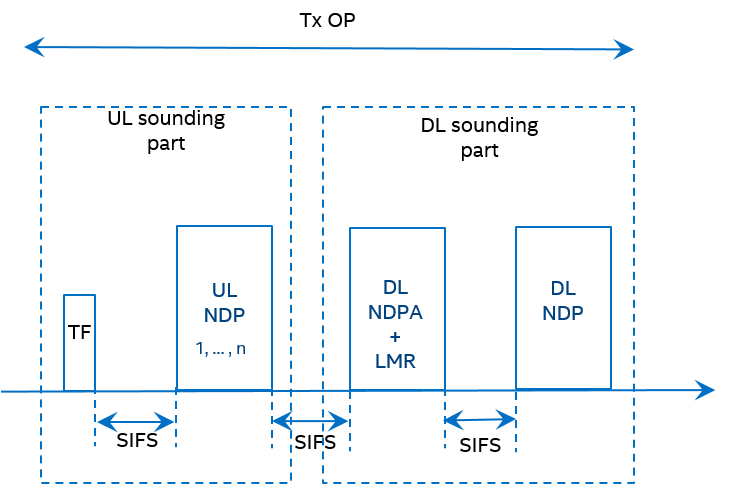 For high end AP, t2 and t3 are obtained within SIFS
AP aggregates t2 and  t3 with NDP-A
Measurement finishes by 4 steps
Slide 12
Feng Jiang, et al, Intel Corporation